영화 레미제라블의  장발장과 자베르의 성격분석
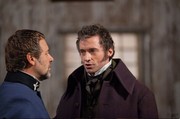 제출자 : 이현주 
날짜 : 5월2일 2013년
방법 : Erikson의 심리사회적 발달단계에 따른 분석
Erikson의 심리사회적 성격발달이론은 Freud이론에서 발전됨.
그러나 Erikson은 Freud와 달리 자아가 경험하는 위기와 그 위기의 극복과정이 성격발달의 주요인으로 생각했다.
전 생애를 통해 발달이 이루어진다고 보았다.
발달을 8단계로  구분했으며, 각 단계마다 개인에게 사회적 요구가 부과된다.
이 요구는 하나의 위기로서 이 위기를 성공적으로 해결하면 긍정적 성격으로 발달하게 된다.
해결하지 못하면 부정적 성격을 갖게된다.
단계 1 :신뢰감 대 불신감 출생후 1살까지의 시기. 기본적인 욕구가 충족된 아동은 자신과 주변에 신뢰감 형성, 욕구좌절로 부정적 경험이 많은 아동은 불신감을 갖게된다.
장발장 : 부모와 가족으로부터 적절한 보살핌을 받은 것으로 추측.
자베르 : 감옥에서 출생한 자베르의 출생배경으로 보았을 때, 당시의 감옥의 상황은 간난아이가 태어나 적절한 보살핌을 받을 수가 없었을 것으로 추측. 자베르는 출생부터 사람에 대한 불신감을 갖게되었을 것이다.
단계 2 : 자율성  대  수치감 1살부터 2살~3살까지의 시기,배변훈련 등을 통해 최초로 자기 통제가 가능해진다.  이러한 자기 통제를 통해 기본적인 자신감을 갖게되면  자율성이 형성되고,  과도한 외부의 통제로 인해  통제능력을 상실하게 되면  자신에 대한 수치와 회의,죄책감에 빠지게 된다
장발장 : 위기가 닥칠때마다  특유의 기지와 순발력으로 풀어나가는  모습을 보면  비교적 순조로운  발달과정을 거쳤을 것으로 추측

자베르 : 감옥에서의 생활로 이 시기에 자기통제에 대한 강한 압박감을 느꼈을 것으로 추측.
자신감과 수치감이 반복되어서 나타났을 것임.
이 시기에 적절하게 발달되지 못한  자베르의 자아는  후에 자살을 하게되는 기초가 된다.
단계 3 : 주도성 대 죄의식  3살에서 5~7살 ,  부모의 신뢰감을 얻게되고, 자신의 욕구를 처리하는데 필요한 자율감을 발달시키면 아이는 독립하고자 한다. 그러나 감독과 제재가 지나치면 자신의 능력을 의심하고 수치심을 갖게되며 자기 회의에 빠진다.
장발장 : 무난한 발달시기를 거친 것으로 추측

자베르 : 이 시기 역시 자베르는 적절한 발달시기를 거치기 보다는  지나친 감독과 제재가 있었을 것으로 추측된다.
이 시기 역시 훗날 심한 자기에 대한 회의에 빠지게 하는 밑거름이 되는 시기이다.
단계4 : 근면성  대  열등감 5,7살~12살 ,지적 호기심과  성취동기에 의해 발달하는 시기.성취기회와  과업의 인정과  격려가 있다면  성취감이 길러진다. 그러나 그렇지 못하면 좌절감과 열등감을 갖게된다.
장발장 : 뚜렷한 이상발달의 모습은 보이지 않는다.

자베르 :  감옥에서 나고 자란 성장배경을 갖고 있으면서, 범죄자를 잡아들이는 형사라는 직업을 가진 것을 보면, 또 장발장을 끝없이 쫒아다니는 것을 보면, 이는 성취감에서 오는 것이라기 보다는 성장배경에 대한 열등감에서 오는 것이 아닐까 한다. 그러므로 이시기에서도 자베르는 적절한 인정과 격려가 있는 성취감을 얻었기보다는 좌절감과 열등감을 갖게되지 않았을까 한다.
단계 5 : 정체감 대 정체감 혼미 청소년기. 자신이 어떤 사람이 될 것인가에 깊은 관심을 갖게 된다. 자신에 대한 통찰과 자아상을 찾기 위해 노력한다. 자아정체성을 형성하지 못하면 자아정체성에 혼란이 오며, 인생관과 가치관의 확립에 심한 갈등을 일으킨다.
장발장 : 이 시기에 장발장은 평범하고 가난한 소시민으로서 , 가족을 위해 살아가는 소년가장이었다. 장발장의 꿈도 가족이 잘 먹고 잘 살게 하는 것에 있었다.  빵을 훔칠 수 밖에 없을만큼.

자베르 : 범죄자인 부모를 가졌고, 감옥에서 나고 자랐으며, 나고 자라는 과정에서 그가 바라보는 세상은  범죄자 아니면  간수만 있는 세상이었을 것이다. 자베르의 눈에 비친 범죄자는 약자이고, 구제받지 못할 존재이며, 간수는 강자이자, 군림하는 자였을 것이다. 약자보다는 군림하는 강자가 되길, 그래서 범죄자를 잡아들이는 형사가 되려고 했을 것이다.
단계 6 : 친밀감 대 고립감 청년의 시기.청소년기에 자아 정체감이 확립되면 , 자신의 정체성을 다른 사람의 정체성과 연결시키려고 조화시키켜고 노력하게 된다. 자신의 고립을 배우자, 부모, 동료 등 사회의 여러 성인들과 친밀감으로 극복하고자 한다. 그렇지 못하면 고립된 인생을 영위하게 된다.
장발장 : 
장발장의 첫번째 사회적인 범죄도  굶주리고 있는 조카들을 위한 빵 도적질이었다. 
역시  여러번의 탈출도 단지 조카들이 어떻게 살고 있을지 걱정이 되어 시도된 것이었다. 
감옥에 있는 동안 장발장은 '무지한 사람이었지만 바보는 아니었다. 곤봉 아래서 쇠사슬 아래서, 감방 속에서 ,피로 속에서, 형무소의 뜨거운 태양 아래서, 죄수들의 마룻바닥 잠자리에서, 그는 양심 속에서 자신을 되돌아보고 심사숙고했다.'
그는 자신을 심판하게 시작했다. 그는 자기가 부당하게 벌을 받은 결백한 사람이 아니라는 것을 인정했고, 자기가 받은 징벌은 부당한 것은 아니지만 확실히 불공정한 것이라고 결론 지었다.
인간사회는 장발장을 해치기만 했다.
고생에 고생을  겪으면서 차츰 그는 확신에 도달했다. 
인생은 투쟁이고 그 투쟁에서 자기는 패배자라고 생각했다. 그에게는 증오심 외에 아무런 무기도 없었다. 이 유일한 무기를 갈아 두었다가  감옥에서 나갈때 가져가기로 결심했다. 
심지어 그는 감옥에서 수도사들이 경영하는 학교를 통해 읽기, 쓰기, 셈하기를 배우면서도 자기의  지능을  강화하는 것은 자기의 증오심을 강화하는 것이라고 생각했다. 
장발장은 이런 사회를 만들어 놓은 신의 섭리도 판결하고 비난했다.
장발장은 감옥에서 패배의식과 분노와 사회에 대한 복수와 신에 대한 원망으로 맹수처럼 지낸다.
자베르 : 자베르의 눈에 사람은 단지 2가지 부류일  뿐이다. 범죄자와 간수. 
   자신은 간수로서 범죄자를 감옥에 넣는 일이 삶의 목표이며, 그 외의 모든 것은 그의 삶에 없다.  
   그는 그렇게 스스로 세상과 고립시킨다.
   ( 자베르는  단 한번도  누구를 사랑해 본 적이 없다.
     그에게  사람들이란  감옥에 갈 사람과  감옥에  가지 않을 사람, 또는 범죄자를 다룰 사람 밖에 없으므로 )
단계 7 : 생산성 대 침체성장년기. 중년기에는 생산적인 일에 몰두하고 자녀 양육에 몰두한다. 이것이 원만하지 못하면 자신에게만 몰두하고 사회적, 발달적 침체를 겪게된다.
장발장 :  
신부에게서 감화를 받아  자아 정체성을 찾은 이후의 시기이다. 
미리엘 신부가 말한 '너의 영혼을 천주께 바친다' 라는 말 그대로 장발장은 주님의 사람으로 살아갔다.
성공한 사업가로 성장한 후, 몽트뢰유쉬르메르 시에서 그는 할 수 있는 한 최선을 다해 사회사업을 하고, 시장이 된다. 시장이 되어서도 그의 권위와 권력을 사회와 시민을 위해 사용했다.
가짜 장발장이 체포되어 자신은 자베르 형사로부터 영원히 자유로울 수 있지만 양심을 속이지 않고, 영혼의 목소리를 따라 자수를 했다.
팡틴의 딸 코제트를  자기의 딸로 키우고, 코제트가 사랑하는 남자 마리우스를 살리기 위해 시민군에 들어가고, 총상을 입은 그를 살린다.
시민군의 포로가 된 자베르 형사도 살려준다.
장발장은 미리엘 신부를 만난 이후 그 어느 누구에게도 원망하지 않고 분노하지 않았다.
평생 자기를 쫒아다니는 자베르 형사에게 조차도 '당신은 명예를 중히 여기는 사람이오. 나는 당신을 존경하오. 당신은 자신의 직무에 충실한 사람이오.' 라고 말할 정도였다.
결혼하는 코제트의 행복을 위해 자신은 그 존재를 감춰버릴만큼 코제트를 사랑했다
자베르 : 
  끝없이  장발장을 쫒는 자베르는 
자베르가 시장을 장발장이라고 고발한 건에 사죄하고 자신을 파면해달라고 하면서 이렇게 말을 하는데, 그의 성격을 단번에 알 수 있는 대사이다.
'저는 여태까지 가혹한 일이 많았다. 남들에 대해서..그것은 정당했고, 잘해온 것이다. 
만약에  저 자신에 대해서 가혹하지 못하다면, 여태까지 제가 한 모든 정당했던 일도 부당한 것이 될 것입니다.
제가 저를 남들보다 더 너그럽게 봐줘야 하나? 남을 벌하는데만 쓸모가 있었고,나는 벌하지 않았다! 하면  저는 비열한 놈일 것이다.
저는 시장님께서 남들에게 친절했을 때 저는 그런 친절에 꽤 화가 났다.  시민에 대해 매춘부가 옳다고 인정하는 친절, 시장에 대해 경찰이 옳다고 하는 친절, 상관에 대해 부하가 옳다고 하는친절, 저는 그런 친절을 가리켜 나쁜 친절이라고 부른다. 사회질서가 문란해지는 것은 그러한 친절 때문이다. 친절함은 퍽 쉬운 일이고, 공정함은 어려운 일이다.
혁명이 일어난 후, 자베르는  장발장에 의해 목숨을 구했다.
자베르는 한 범죄자 장발장에게 생명을 빚졌고, 그 빚을 받아들여 장발장이 구해온 반정부군 마리우스를 장발장과 동행해 그의 집까지 데려다 주는 것으로 빚을 갚았다.
장발장을 체포할 수 있었으나, 그냥 자리를 떠났다.
자베르는 자신의 뜻에 반하여 한 전과자와 대등하게 있고, 하나의 다른 도움에 대해 하나의 도움으로 보답하는 것, 자기의 양심에 충실하기 위해 사회를 배반하는 것, 
이 모든 것들이 자신 위에 쌓이는 것에 대해 자베르는 놀랐다.
자베르가 놀란 것은, 장발장이 그를 용서한 일이고, 아연실색하게 한 것은 자신이 장발장을 용서한 일이었다.
자베르는 혼돈을 겪었다.
장발장을 법에 인도하는 것은 양심에 반하는 것이고, 장발장을 풀어주는 것도 법에 반하는 것이다. 
  장발장을 인도하는 것은  관리가 죄수보다 더 낮게 떨어지는 것이고, 장발장을  풀어주는 것은 죄수가 법률보다 더 높이 올라가 그 위에 발을 올려놓는 것이다.두가지 경우 모두 자베르에게는 불명예였고, 추락이었다.
단계8 : 통합성 대 절망감 노년기 . 죽음을 앞두고  자신의 삶을 통합하고 점검해야 하는 시기.과거의 모든 과오, 실패, 결점, 절망 등을 인정하고 이를 수용함으로써 자아통합을 이룰 수도 있고, 그렇지 못한 경우 절망할 수 있다.
장발장 : 
영화 속에서 코제트와 결혼을 하겠다는 마리우스에게 하는 고백을 통해 , 임종 직전에도 역시 자신의 삶을 다시 통합, 점검하고, 실패와 절망을 인정하고 수용한다.
자베르 : 

    전 생애를 지탱했던 삶의 철학은 장발장으로 인해 무너져 가고 있었다.

자선을 베푸는 범죄자, 동정심 많고, 온화하고, 돕기를 좋아하고, 관대하고, 악을 선으로 갚고, 증오를 용서로 갚고, 
    복수보다 연민의 정을 좋아하고, 적을 파멸하기보다 자신을 파멸하기를 더 좋아하고, 저를 때린 자를 구조하고, 인간보다 천사에 가까운 징역수에 대해  자베르는 이런 인간이 존재한다는 것을 인정하지 않을 수 없었다.

자베르는 친절이라는 것이 존재한다는 것을 인정해야만 했다.
그리고 그 자신도 이상한 일이지만 장발장과 함께 마리우스를 집으로 데려다주고, 장발장을 풀어주는 친절을 베풀었는데, 그렇게 그는 변질되고 있었던 것이다.
자베르는 무서워졌다. 어떻게 그런 일이 자기에게 일어날 수 있었을까? 이해할 수 없었다.
그의 맹목적인 신념이 없어져 가고 있었다.그는 더 이상 존재이유가 없었다.
그리고 그는 종이에 행정을 위한 메모라고 쓰고, 훌륭한 직무 수행을 위한 몇가지 의견이라는 제목으로 10가지를 적고, 싸인을 하고, 파출소 테이블 위에 두고 나왔다. 그리고 스스로 세상을 떠났다.
다시 정리를 하면….
장발장 :
*출생에서 소년기 : 비교적 적절한 신뢰감, 자율성, 주도성, 근면성을 갖게 되었고, 
*청소년기: 자신의 정체성에 대해 ‘가장’이 되고자 한다.
*초기 성인기인 장년기 : 세상에 대한 분노와 자신에 대한 죄책감으로 스스로 고립의 시기를 보낸다.
( 이 사이에 신부님의 영혼의 이끔으로 정체성 회복)
*중년기:  이타적인 삶을 살면서 생산성을 이룬다.
*노년기:  삶에 대해 통합하며, 편안히 죽음을 맞는다.
자베르 :
출생~소년기 : 신뢰감보다는 불신감, 자율성보다는 수치감, 주도성 보다는 죄의식을 가졌고, 근면성을 가졌으나  건강한 근면성이 아닌 열등감의 방어기제로 나타나는 근면성을 가졌다.
이때 가졌던 불신감과 수치감, 죄의식은 결국 스스로 목숨을 끊게 했다.
청년기 : 한번 범죄자는 영원한 범죄자이며, 엄격하게 다스려야 하는 존재라고 여기게 된다. 이러한 범죄자를 고발하고 가두는 ‘간수’의 존재가 되고자 한다.
장년기 : 사람에 대한 친밀감 보다는 고립감을 갖는다. 범죄자와는 절대 친밀할 수 없고, ‘간수’의 존재는 높은 존재이므로, 이 역시 절대 친밀할 수 없다.
* 중년기 : 생산성 보다는 침체감을 갖는다. 
장발장을 보면서 또, 아무 죄도 없이 정부군의 총탄에 쓰러진 소년을 보면서 양심의 소리와 동정심을 느끼게 되고, 극심한 침체와 혼란을 갖게 된다.

* 노년기 : 자아 통합보다는 절망감을 갖는다.
자기가 옳다고 굳게 믿었던 신념이 잘못되었다는 것에 대해 심한 수치감과 죄의식을 갖게되고, 절망감으로 빠져든다.
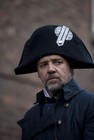